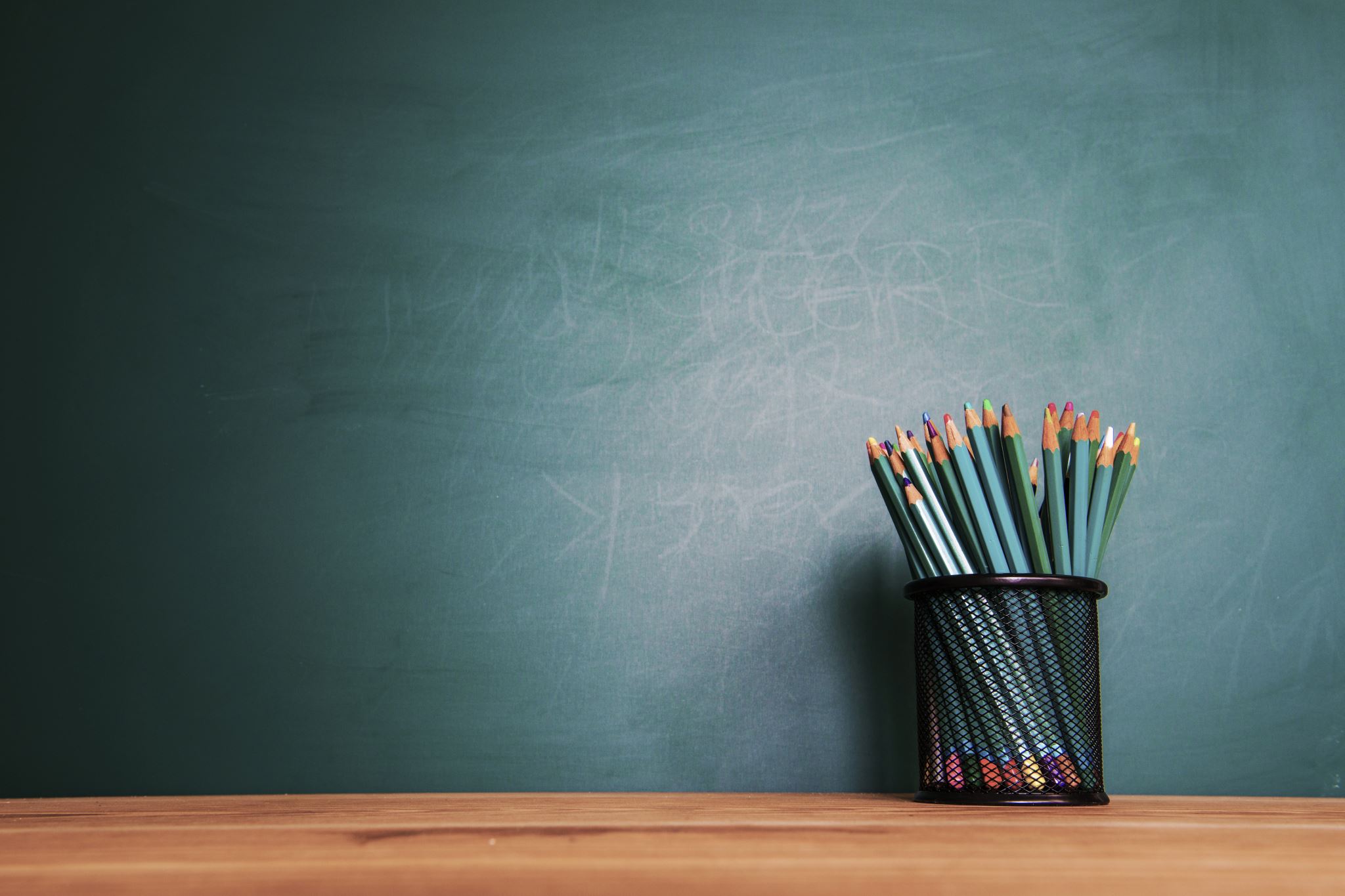 Sciences de Gestion et Numérique (SDGN)En classe de première STMG
Enseignement de spécialité
Définition des Sciences de Gestion et Numérique
Enseignement qui apporte aux élèves les repères d’une compréhension des principes généraux de gestion des organisations quelle que soit leur nature.
L’enseignement appronfondit les notions propres à chaque enseignement spécifique, qui sont les suivantes :
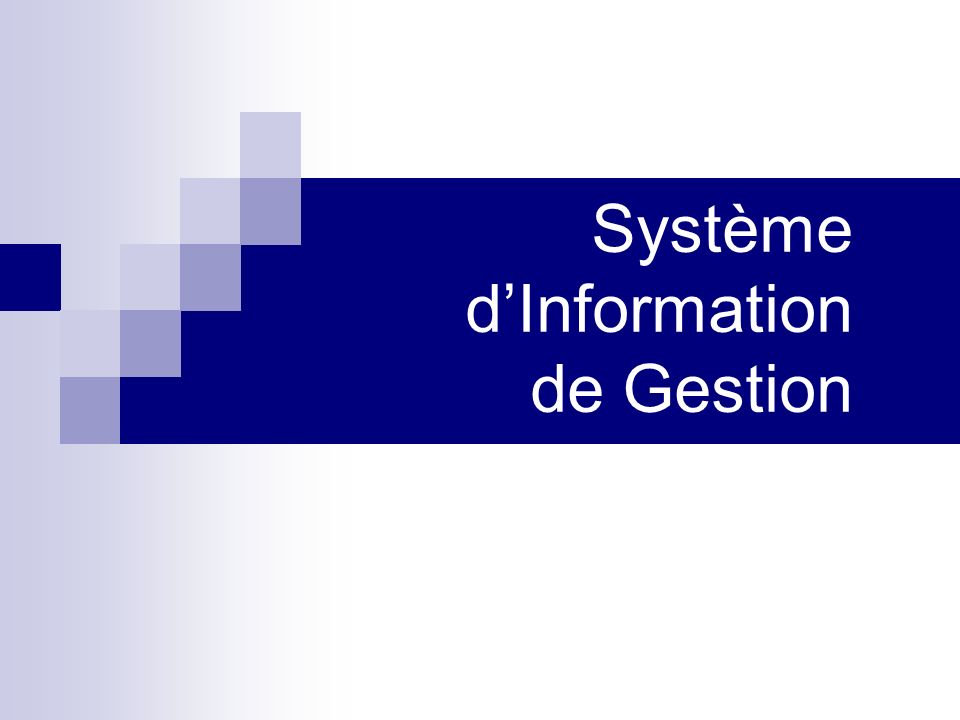 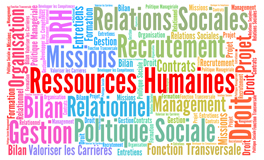 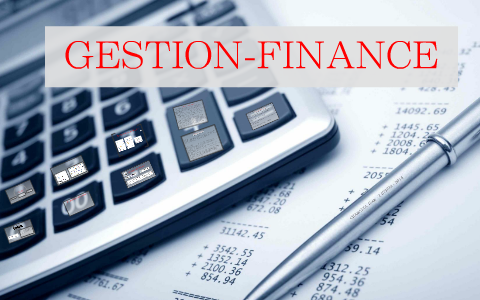 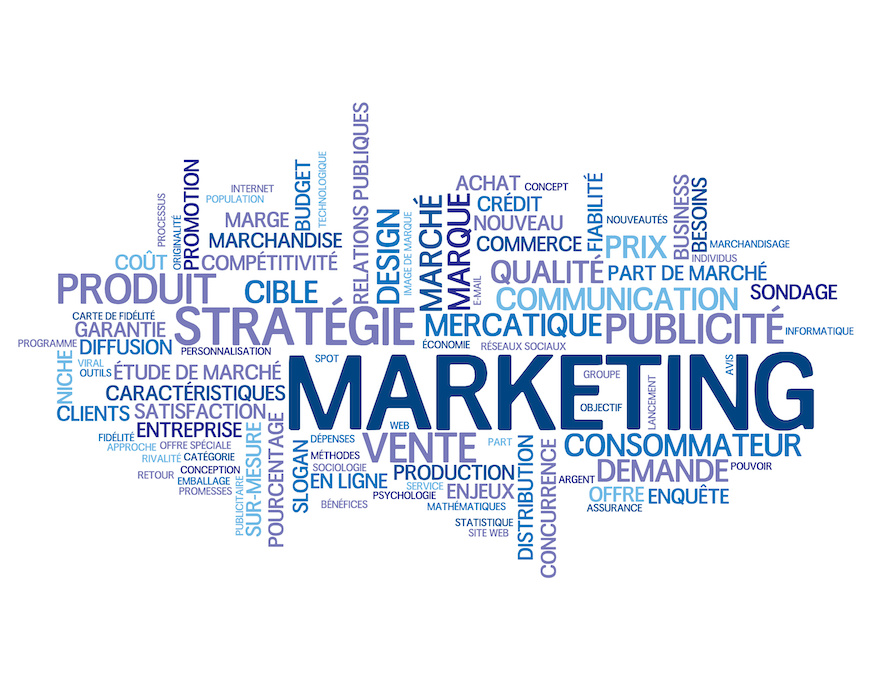 Transversalité entre les enseignements
L’élève de première acquiert un corpus de connaissances qui seront ensuite approfondies en terminale. C’est-à-dire qu’une fois les concepts et mécanismes de base des sicenses de gestion maîtrisés, l’élève pourra appronfondir dans toute leur complexité et leur technicité dans les enseignements de terminale.
L’enseignement de Sciences de Gestion et Numérique et l’enseignement de Management sont liés. C’est-à-dire que dans ces deux enseignements les notions sont liées. Aucune décision de gestion ne pas avoir effet sans la pratique du management.
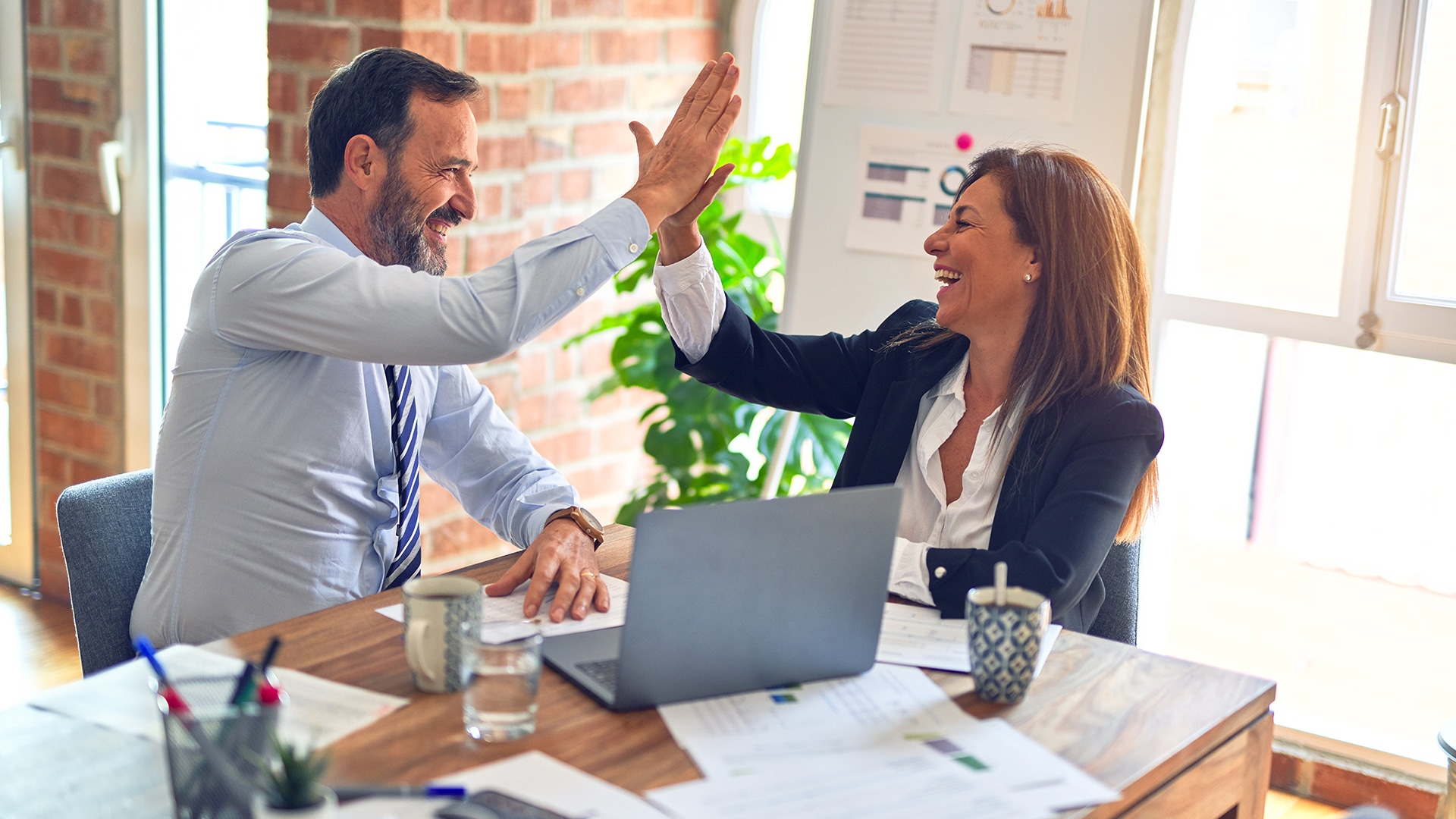 Structuration du programme
A
U

P
R
O
G
R
A
M
M
E
Le programme est réparti en plusieurs thèmes, qui sont ensuite déclinés en question de gestion qui caractérisent les phénomènes organisationnels et les choix faits au sein des organisations.
 
L’intitulé de chaque thème détermine le cadre global de la réflexion proposées aux élèves, c’est-à-dire que le titre du thème montre généralement sur quoi l’élève va travailler. Tous les thèmes et chaque question de gestion sont introduis par un contexte organisationnel qui permet aux élèves d’être en situation. 

Chaque thèmes ont des capacités, sur lesquelles un élève devra être capable d’y répondre.
Thème 1 : De l’individu à l’acteur.
Thème 2 : Numérique et intelligence collective.
Thème 3 : Création de valeur et performance.
Thème 4 : Temps et Risque.
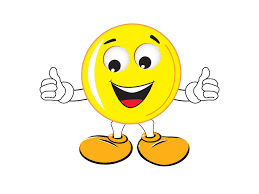 Vous souhaitez connaître le monde de l’entrepreunariat et vous former dedans. N’hésitez plus, venez en STMG.